TRASTORNOS DE PERSONALIDAD
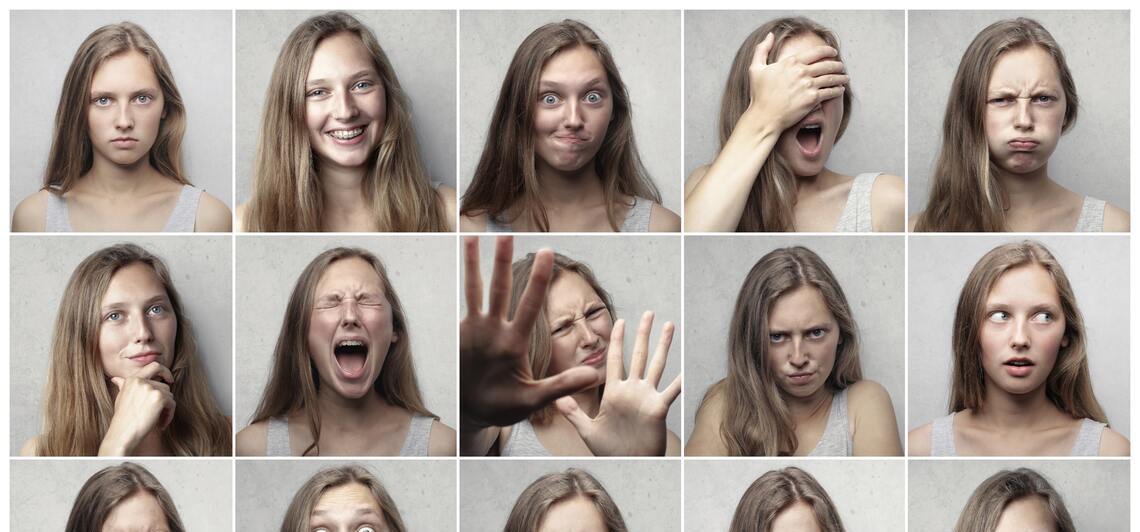 DESCRIPCIÓN GENERAL:
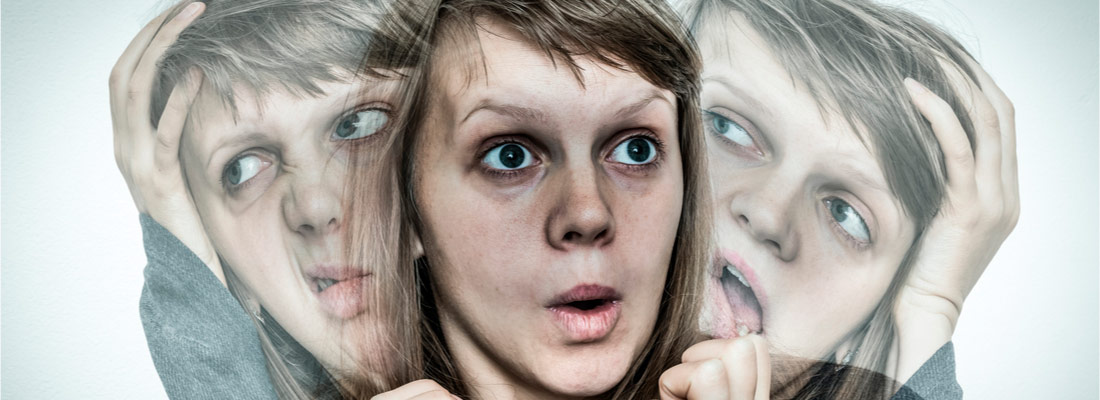 Tipo de trastorno mental (patrones de pensamiento, emociones y conductas poco saludables).
Posee problemas para percibir y relacionarse con las situaciones y las personas (limitaciones).
Generalmente comienzan en la adolescencia o la adultez temprana.
CAUSAS:
La personalidad es la combinación de pensamientos, emociones y conductas que nos hacen ÚNICOS. 
Es el modo en el que se ve, se comprende y se relaciona con el mundo exterior, así como el modo en el que se ve a si mismo. 
La personalidad se forma durante la infancia y en ella incide la interacción de lo siguiente:
Combinación
FACTORES DE RIESGO:
No se conoce la causa precisa de los trastornos de la personalidad PERO ciertos factores parecen aumentar el riesgo de desarrollar o desencadenar: 
Antecedentes familiares de trastornos de personalidad u otras enfermedades mentales
Vida familiar abusiva, inestable o caótica durante la niñez
Diagnóstico de trastorno de la conducta en la niñez
Variaciones en la química y en la estructura del cerebro
COMPLICACIONES
Alterar significativamente tanto la vida de la persona afectada como la de las personas que se preocupan por esta. 
Provocar problemas con las relaciones, el trabajo o la escuela, y pueden derivar en el aislamiento social o el consumo abusivo de drogas o alcohol.
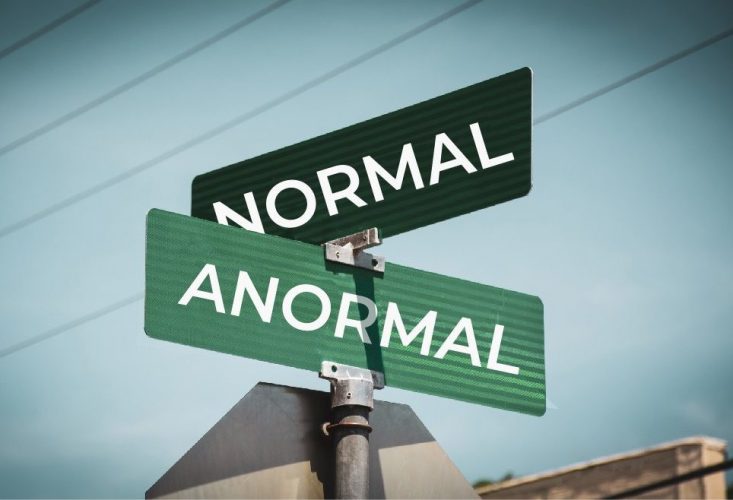 Trastornos de la personalidad / Clasificación según el DSM IV
Dificultad para confiar en los demás
Tendencia al aislamiento social y patrones de pensamiento y comportamiento inusuales.
Trastorno de personalidad paranoide
Desconfianza y sospecha generalizadas hacia los demás y sus motivos
Creencia injustificada de que los demás intentan dañarte o engañarte
Sospecha injustificada de la lealtad o la fiabilidad de los demás
Vacilación al confiar en los demás debido al temor no razonable de que usarán la información en tu contra
Percepción de comentarios inocentes o situaciones no intimidantes como si fuesen insultos o ataques personales
Reacción hostil o de furia a los insultos o desaires percibidos
Tendencia a guardar rencor
Sospecha injustificada y recurrente de que el cónyuge o la pareja sexual es infiel
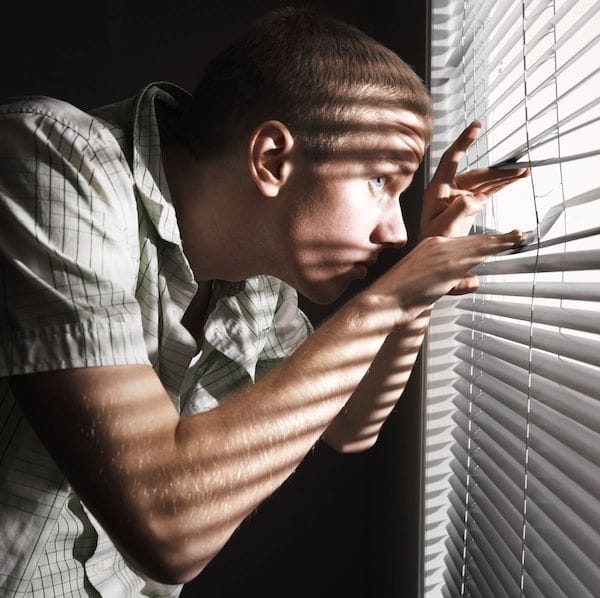 Caso clínico
Juan, un hombre de 42 años, llega a la consulta de un psicólogo con quejas de ansiedad y dificultades en sus relaciones interpersonales. Él describe sentirse constantemente vigilado y creer que sus vecinos están conspirando en su contra. Juan menciona que ha vivido en el mismo vecindario durante años, pero últimamente ha comenzado a sentir que sus vecinos lo observan y hablan sobre él a sus espaldas. Aunque no tiene evidencia concreta para respaldar estas creencias, está convencido de que están tramando algo en su contra.
Además, Juan explica que tiene dificultades para confiar en las personas en general. Se muestra reacio a compartir información personal y evita las interacciones sociales siempre que puede. Ha perdido amigos y ha tenido conflictos en el trabajo debido a su tendencia a interpretar mal las intenciones de los demás. A pesar de los intentos de amigos y familiares de tranquilizarlo, Juan sigue convencido de que no puede confiar en nadie.
En este caso, Juan presenta un patrón persistente de desconfianza y sospecha hacia los demás, interpretando las acciones neutrales como amenazantes. Estas creencias paranoicas interfieren significativamente con su funcionamiento social y laboral, lo que sugiere un posible diagnóstico de Trastorno de Personalidad Paranoide.
Trastorno esquizoide de la personalidad
Falta de interés en las relaciones sociales o personales; preferencia por la soledad
Amplitud limitada de las emociones
Incapacidad para disfrutar la mayoría de las actividades
Incapacidad para captar las señales sociales normales
Aparentar ser distante o indiferente
Poco interés o interés nulo en las relaciones sexuales
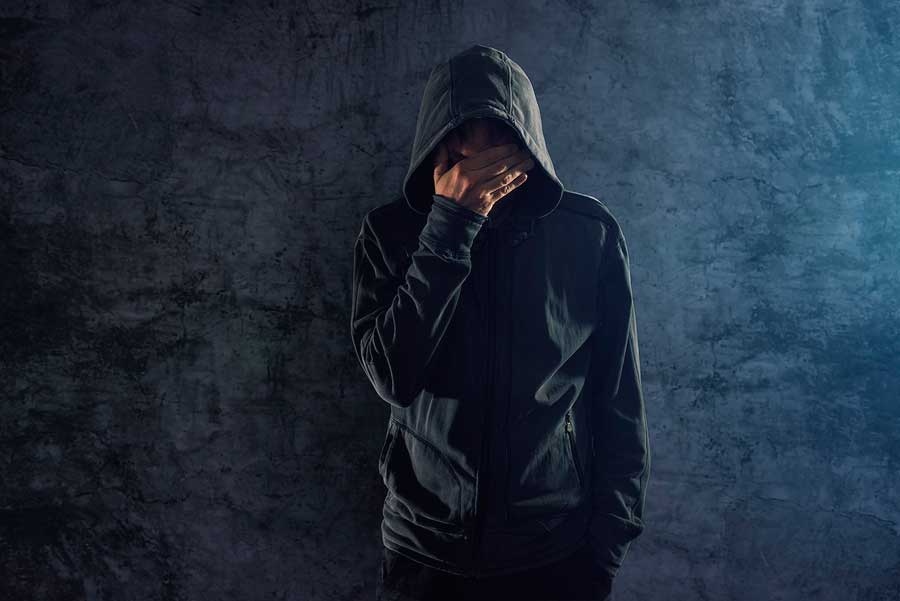 Caso clínico
María, una mujer de 30 años, es llevada a terapia por su familia debido a su comportamiento distante y su aparente falta de interés en las relaciones interpersonales. Durante la sesión inicial, María muestra poco interés en participar en la conversación y responde brevemente a las preguntas del terapeuta. Explica que no siente la necesidad de tener amigos cercanos ni relaciones románticas, y prefiere pasar la mayor parte de su tiempo sola.
A lo largo de las sesiones, el terapeuta observa que María tiene dificultades para expresar emociones y parece indiferente ante las situaciones que podrían causar reacciones emocionales en otras personas. No muestra interés en actividades sociales y prefiere pasar su tiempo leyendo o dedicándose a hobbies solitarios.
La historia de vida de María revela que ha tenido pocos amigos a lo largo de los años y ha tenido relaciones sentimentales breves y superficiales. No parece experimentar malestar significativo por su falta de relaciones cercanas, y en cambio, describe sentirse más cómoda cuando está sola.
En este caso, María presenta un patrón persistente de distanciamiento social, falta de expresión emocional y preferencia por la soledad, lo que sugiere un posible diagnóstico de Trastorno de Personalidad Esquizoide.
Trastorno esquizotípico de la personalidad
Vestimenta, pensamientos, creencias, discurso o conductas peculiares
Experiencias perceptivas extrañas, como escuchar que alguien susurra tu nombre
Falta de expresión emocional o respuestas emotivas inadecuadas
Ansiedad social y falta de relaciones cercanas o incomodidad con dichas relaciones
Respuesta indiferente, inadecuada o suspicaz a los demás
«Pensamiento mágico» (creer que puedes ejercer influencia en personas y acontecimientos con el pensamiento)
Creencia de que determinados incidentes o acontecimientos casuales tienen mensajes ocultos exclusivos para ti
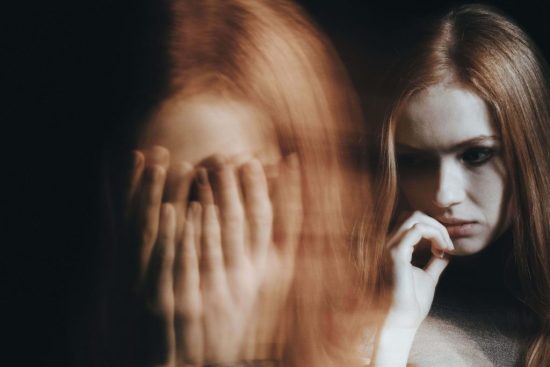 Caso clínico
Pablo, un joven de 25 años, busca ayuda psicológica debido a su malestar en las interacciones sociales y su preocupación por sus pensamientos y creencias inusuales. Durante la sesión inicial, Pablo explica que siempre ha tenido dificultades para conectarse con los demás y que a menudo se siente incómodo en situaciones sociales.
Pablo describe una serie de creencias peculiares que ha mantenido desde la adolescencia, como la idea de que tiene poderes telepáticos y la sensación de que puede comunicarse con seres de otros planetas a través de sus pensamientos. Aunque reconoce que estas creencias pueden parecer extrañas para los demás, insiste en que son reales para él.
Además de sus creencias peculiares, Pablo experimenta malestar en situaciones sociales y a menudo se siente ansioso y paranoico cuando está rodeado de personas. Aunque desea tener relaciones cercanas, encuentra difícil confiar en los demás y teme ser rechazado o ridiculizado. A lo largo de la terapia, se revela que Pablo tiene antecedentes familiares de trastornos psicóticos, lo que sugiere una posible predisposición genética a las experiencias perceptivas inusuales.
En este caso, Pablo presenta un patrón de comportamiento peculiar, creencias y pensamientos extraños, y malestar en situaciones sociales, lo que sugiere un posible diagnóstico de Trastorno de Personalidad Esquizotípico.
Impulsividad
Dificultades en las relaciones interpersonales 
Falta de consideración por los sentimientos y derechos de los demás
Trastorno de personalidad antisocial
Indiferencia hacia las necesidades o los sentimientos de los demás
Mentiras, robos, uso de apodos, estafas constantes
Problemas legales recurrentes
Violación constante de los derechos de los demás
Comportamiento agresivo, a menudo violento
Indiferencia hacia la seguridad propia y de los demás
Conducta impulsiva
Irresponsabilidad constante
Falta de remordimiento por el comportamiento
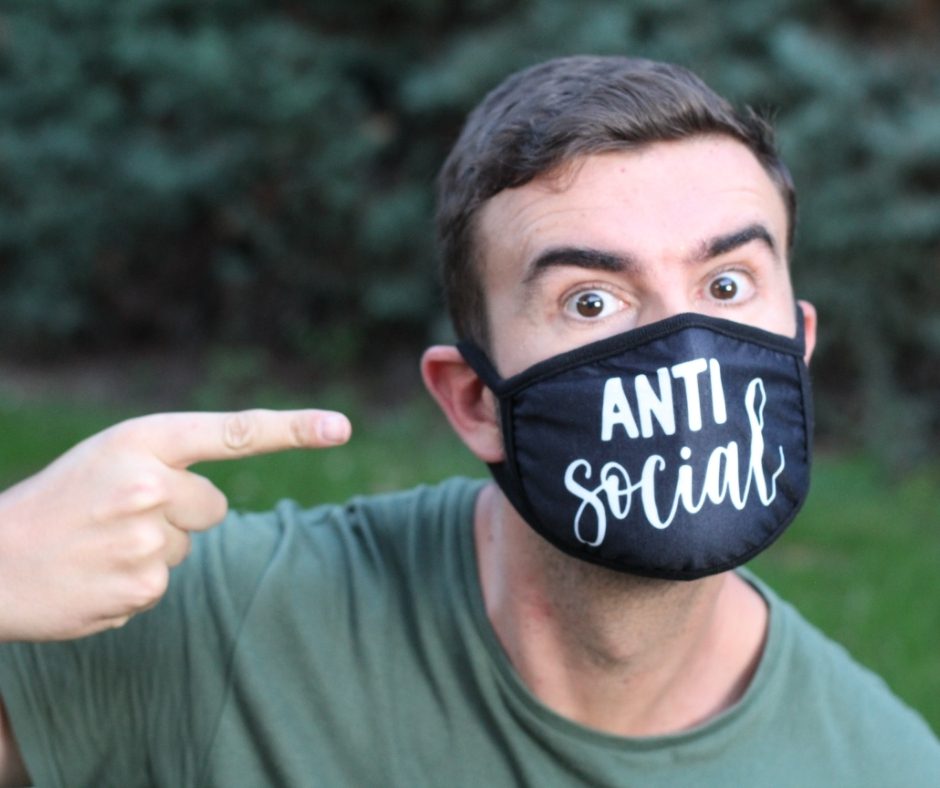 Caso clínico
Carlos, un hombre de 30 años, es remitido a terapia por un tribunal después de ser arrestado por agresión física y robo. Durante la evaluación inicial, Carlos muestra poco remordimiento por sus acciones y minimiza la gravedad de sus delitos. Explica que no ve nada de malo en tomar lo que quiere si puede salirse con la suya.
Carlos tiene un historial de comportamiento antisocial desde la adolescencia, incluyendo peleas callejeras, vandalismo y robos menores. Ha tenido múltiples encuentros con la ley, pero nunca ha demostrado arrepentimiento genuino por sus acciones. A menudo culpa a los demás por sus problemas y justifica su comportamiento diciendo que solo está cuidando de sí mismo.
Además de su historial delictivo, Carlos tiene dificultades en mantener relaciones interpersonales estables. Manipula a las personas para obtener lo que quiere y no muestra consideración por los sentimientos o derechos de los demás. Tiende a ser encantador y carismático superficialmente, pero su falta de empatía y su propensión a explotar a los demás para su propio beneficio son evidentes en sus interacciones.
En este caso, Carlos presenta un patrón persistente de desprecio y violación de los derechos de los demás, junto con una falta de remordimiento por sus acciones, lo que sugiere un posible diagnóstico de Trastorno de Personalidad Antisocial.
Trastorno límite de la personalidad
Conducta impulsiva y riesgosa, como tener relaciones sexuales sin protección, involucrarse en apuestas o tener atracones
Imagen personal inestable o frágil
Relaciones inestables e intensas
Cambios en el estado de ánimo, a menudo como reacción al estrés interpersonal
Conductas suicidas o amenazas de autolesión
Temor intenso a estar solo o a ser abandonado
Sentimientos de vacío continuos
Ataques de ira frecuentes e intensos
Paranoia intermitente relacionada con el estrés
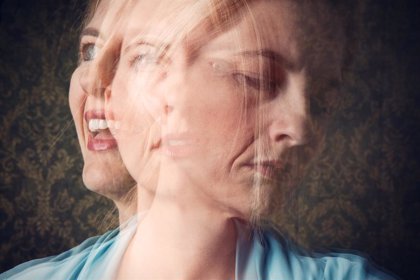 Caso clínico
Laura, una mujer de 28 años, busca ayuda psicológica debido a sus dificultades para manejar sus emociones y relaciones interpersonales. Durante la evaluación inicial, relata una historia de relaciones tumultuosas y comportamientos impulsivos.
Laura describe una serie de relaciones románticas intensas y turbulentas, caracterizadas por cambios rápidos en sus sentimientos hacia su pareja. A menudo, pasa de idolatrar a su pareja a demonizarla en cuestión de días o incluso horas. En estas relaciones, experimenta un intenso miedo al abandono y puede hacer intentos desesperados por evitarlo, como amenazar con suicidarse o dañarse a sí misma.
Además de sus problemas en las relaciones, Laura tiene dificultades para regular sus emociones. Experimenta cambios abruptos de humor y puede pasar de la euforia a la desesperación en poco tiempo. A menudo se siente vacía y sin sentido, y recurre a comportamientos impulsivos, como el abuso de sustancias o los gastos excesivos, para tratar de llenar ese vacío emocional. Laura también tiene antecedentes de autolesiones, como cortarse o quemarse la piel, como una forma de aliviar su malestar emocional. Aunque reconoce que estos comportamientos son perjudiciales, a menudo siente que no puede controlarlos cuando está abrumada por sus emociones.
En este caso, Laura presenta un patrón de inestabilidad emocional significativa, relaciones interpersonales intensas y comportamiento impulsivo: Trastorno Límite de la Personalidad.
Trastorno histriónico de la personalidad
Búsqueda constante de atención
Excesivamente exaltado, drástico o provocativo en el plano sexual, con el objetivo de captar la atención
Discurso espectacular con opiniones fuertes, pero con pocos hechos o detalles para respaldarlas
Fácilmente influenciable
Emociones poco profundas que cambian rápidamente
Preocupación excesiva por la apariencia física
Pensamiento de que las relaciones con los demás son más cercanas que lo que en realidad son
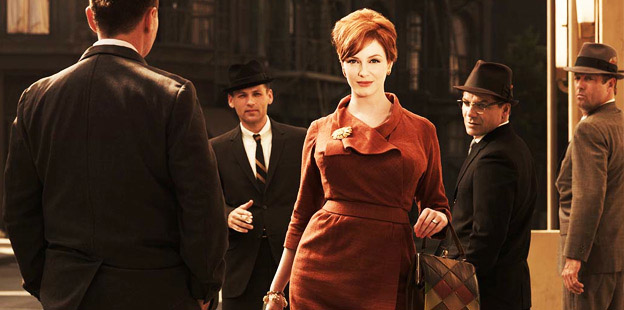 Caso clínico
María, una mujer de 35 años, busca ayuda terapéutica debido a sus dificultades en las relaciones interpersonales y su constante necesidad de atención. Durante la sesión inicial, María se presenta como extrovertida, encantadora y emocionalmente expresiva. Ella tiende a cautivar a los demás con su apariencia llamativa y su personalidad extravagante.
María describe una serie de relaciones románticas intensas y breves en las que busca constantemente la aprobación y el afecto de su pareja. Tiende a idealizar a sus parejas al principio de la relación, pero rápidamente se desilusiona si no recibe la atención y la admiración que busca. A menudo se siente abandonada y deprimida cuando una relación termina, pero rápidamente busca consuelo en otra relación sin tomarse el tiempo para sanar emocionalmente.
Además de sus problemas en las relaciones, María tiende a dramatizar sus emociones y experiencias cotidianas. Puede reaccionar de manera exagerada a situaciones menores y buscar constantemente la aprobación y la validación de los demás. A menudo se siente incómoda cuando no es el centro de atención y puede recurrir a tácticas dramáticas para mantener el foco en ella. A pesar de su apariencia segura y segura, María a menudo lucha con sentimientos de inseguridad y vacío interior. Se preocupa mucho por su apariencia y puede dedicar una cantidad significativa de tiempo y dinero a mantener su imagen física.
En este caso, María presenta un patrón persistente de búsqueda de atención excesiva, emocionalidad superficial y comportamiento dramático, lo que sugiere un posible diagnóstico de Trastorno Histriónico de la Personalidad.
Trastorno narcisista de la personalidad
Creencia de que eres especial y más importante que los demás
Fantasías sobre el poder, el éxito y la atracción
Incapacidad para reconocer las necesidades y los sentimientos de los demás
Exageración de logros o talentos
Expectativa de elogios y admiración constantes
Arrogancia
Expectativas no razonables de favores y ventajas, a menudo aprovechándose de los demás
Envidia hacia los demás o creencia de que los demás te envidian
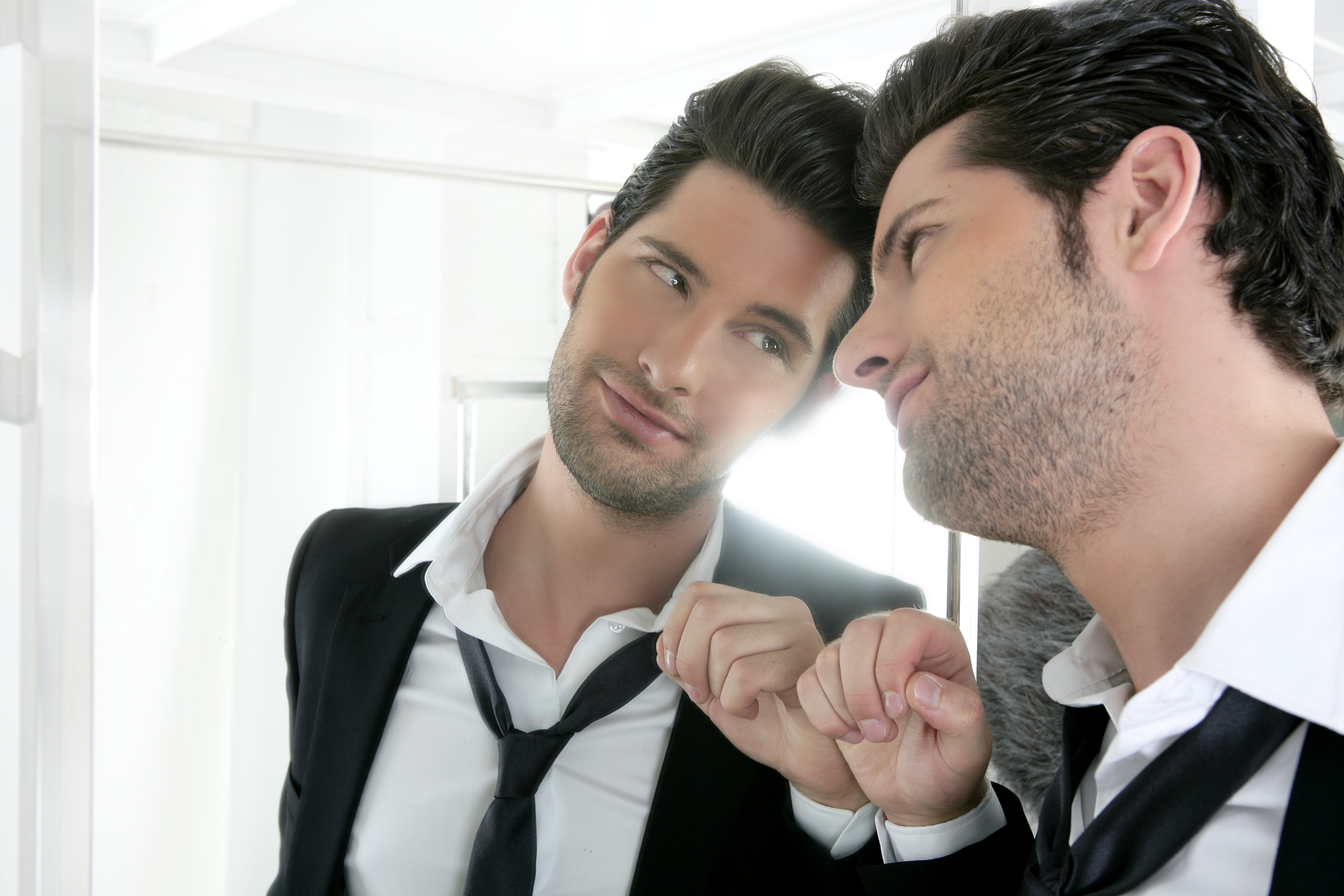 Caso clínico
Juan, un hombre de 40 años, es referido a terapia por su pareja debido a sus constantes comportamientos arrogantes y falta de empatía. Durante la sesión inicial, Juan se presenta como seguro de sí mismo y encantador, pero también exhibe una actitud de superioridad y desdén hacia los demás.
Juan habla extensamente sobre sus logros profesionales y sus cualidades excepcionales, mostrando una gran necesidad de admiración y reconocimiento. Se enorgullece de su apariencia física y espera ser tratado como especial y único en todo momento.
A pesar de su éxito profesional, Juan tiene dificultades en mantener relaciones interpersonales saludables. Tiende a explotar a los demás para su propio beneficio y muestra una falta de empatía hacia los sentimientos y necesidades de los demás. Cuando no recibe la atención y elogios que cree merecer, puede volverse agresivo o despectivo.
Además, Juan tiene dificultades para aceptar críticas y reacciona con rabia o desprecio cuando se cuestiona su competencia o valía. No muestra remordimiento por sus acciones y tiende a culpar a los demás por cualquier fracaso o error que experimente.
En este caso, Juan presenta un patrón persistente de grandiosidad, falta de empatía y necesidad constante de admiración, lo que sugiere un posible diagnóstico de Trastorno Narcisista de la Personalidad.
Ansiedad  
Evitación de situaciones temidas,
Trastorno de la personalidad por evitación
Sensibilidad excesiva a las críticas y al rechazo
Sentimiento de ser inadecuado, inferior o desagradable
Evasión de las actividades laborales que implican contacto interpersonal
Inhibición, timidez y aislamiento en el plano social; evitar las actividades nuevas o reunirse con extraños
Timidez extrema en situaciones sociales y en las relaciones personales
Temor a la desaprobación, a pasar vergüenza o a hacer el ridículo
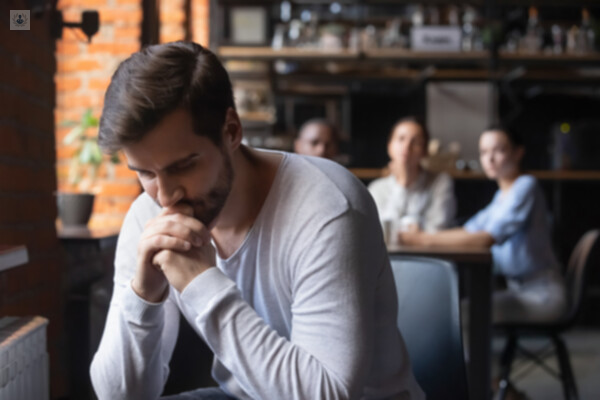 Caso clínico
Sofía, una mujer de 28 años, busca ayuda terapéutica debido a sus dificultades para establecer relaciones interpersonales y su constante ansiedad en situaciones sociales. Durante la evaluación inicial, Sofía relata una historia de sentirse crónicamente inadecuada y temerosa de ser juzgada por los demás.
Sofía evita activamente situaciones sociales, como fiestas o reuniones, porque teme que los demás la vean como incompetente o aburrida. A menudo se preocupa de que los demás noten sus defectos o que la rechacen, lo que la lleva a evitar cualquier interacción que pueda exponerla a la posibilidad de críticas o evaluaciones negativas.
Aunque anhela tener amigos y establecer relaciones cercanas, Sofía se encuentra incapaz de superar su miedo al rechazo. A menudo se retira de las relaciones potenciales antes de que puedan desarrollarse plenamente, convenciéndose de que es mejor estar sola que arriesgarse a ser rechazada. Además de sus dificultades sociales, Sofía experimenta una baja autoestima y una sensación crónica de insuficiencia. Se critica constantemente a sí misma y tiende a magnificar sus defectos percibidos, convenciéndose de que no es digna de amor o amistad.
En este caso, Sofía presenta un patrón persistente de inhibición social, sentimientos de inadecuación y una extrema sensibilidad al rechazo, lo que sugiere un posible diagnóstico de Trastorno de la Personalidad por Evitación.
Trastorno de la personalidad dependiente
Dependencia excesiva de los demás y sentir la necesidad de que alguien te cuide
Conducta sumisa o apegada hacia los demás
Temor a tener que cuidarte o defenderte tú mismo si te dejan solo
Falta de confianza en ti mismo, necesidad de consejos excesivos y de la confirmación de los demás para tomar incluso decisiones de poca importancia
Dificultad para iniciar o llevar a cabo proyectos solo debido a la falta de confianza en ti mismo
Dificultad para expresar desacuerdo con los demás, por temor a la desaprobación
Tolerancia hacia tratos abusivos o inadecuados, incluso cuando existen otras opciones
Necesidad urgente de comenzar una nueva relación cuando ha terminado otra
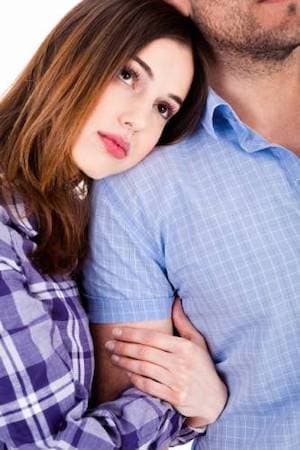 Caso clínico
Roberto, un hombre de 35 años, busca ayuda terapéutica debido a su dificultad para tomar decisiones por sí mismo y su constante necesidad de buscar la aprobación y la dirección de los demás. Durante la evaluación inicial, Roberto relata una historia de sentirse incapaz de funcionar de manera independiente en su vida diaria.
Roberto depende en gran medida de su esposa y otros miembros de su familia para tomar decisiones importantes, como qué trabajo buscar o cómo manejar su dinero. A menudo siente ansiedad y angustia cuando se enfrenta a una decisión, temiendo tomar la elección incorrecta y enfrentar las consecuencias.
Además de su dependencia en la toma de decisiones, Roberto experimenta una fuerte necesidad de ser cuidado y protegido por los demás. Se siente incómodo cuando está solo y tiende a buscar constantemente la compañía y la atención de los demás para sentirse seguro y validado. En sus relaciones interpersonales, Roberto tiende a ser sumiso y complaciente, evitando conflictos a toda costa para mantener la armonía. A menudo sacrifica sus propias necesidades y deseos para satisfacer los de los demás, incluso cuando esto significa sacrificar su propia felicidad y bienestar.
En este caso, Roberto presenta un patrón persistente de excesiva necesidad de ser cuidado y sumisión hacia los demás, lo que sugiere un posible diagnóstico de Trastorno de la Personalidad Dependiente.
Trastorno de la personalidad obsesivo-compulsiva
Preocupación por los detalles, el orden y las normas
Perfeccionismo extremo, que genera disfunción y angustia cuando no se logra la perfección, por ejemplo, sentirse incapaz de finalizar un proyecto porque no se pueden cumplir las propias normas estrictas
Deseo de controlar a las personas, las tareas y las situaciones; incapacidad para delegar tareas
Negarse a reunirse con amigos o a hacer actividades placenteras debido a un compromiso excesivo con el trabajo o con un proyecto
Incapacidad para desechar objetos rotos o inútiles
Rigurosidad y obstinación
Inflexibilidad en cuanto a la moral, la ética o los valores
Estricto, control mezquino del presupuesto y los gastos
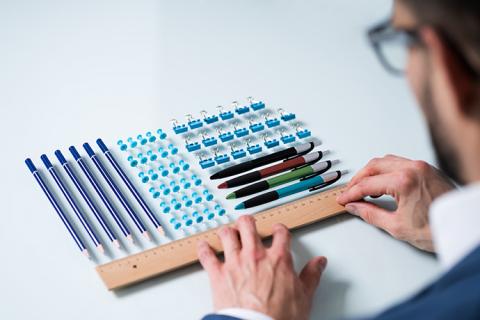 Caso clínico
Laura, una mujer de 40 años, busca ayuda terapéutica debido a su necesidad excesiva de control y perfeccionismo en todas las áreas de su vida. Durante la evaluación inicial, Laura relata una historia de sentirse constantemente abrumada por sus pensamientos obsesivos y rituales compulsivos.
Laura describe una rutina diaria extremadamente estructurada y meticulosa, en la que cada actividad está planificada minuciosamente y cualquier desviación de su planificación puede causarle una gran angustia. Dedica una cantidad significativa de tiempo a realizar rituales, como revisar varias veces las cerraduras de las puertas o lavarse las manos repetidamente, para asegurarse de que todo esté en orden y evitar posibles consecuencias negativas.
Además de su comportamiento compulsivo, Laura tiende a ser perfeccionista en todos los aspectos de su vida, desde su trabajo hasta su apariencia personal. Se critica constantemente a sí misma y a los demás por no cumplir con sus estándares inalcanzablemente altos, y puede llegar a ser inflexible en sus expectativas. Laura también tiene dificultades en delegar tareas o confiar en otros para realizarlas, ya que siente que solo ella puede hacerlas correctamente. Esto puede causar conflictos en sus relaciones interpersonales, ya que puede parecer controladora o crítica hacia los demás.
En este caso, Laura presenta un patrón persistente de preocupación excesiva por el orden, el perfeccionismo y el control, lo que sugiere un posible diagnóstico de Trastorno de la Personalidad Obsesivo-Compulsiva.